LENGUA
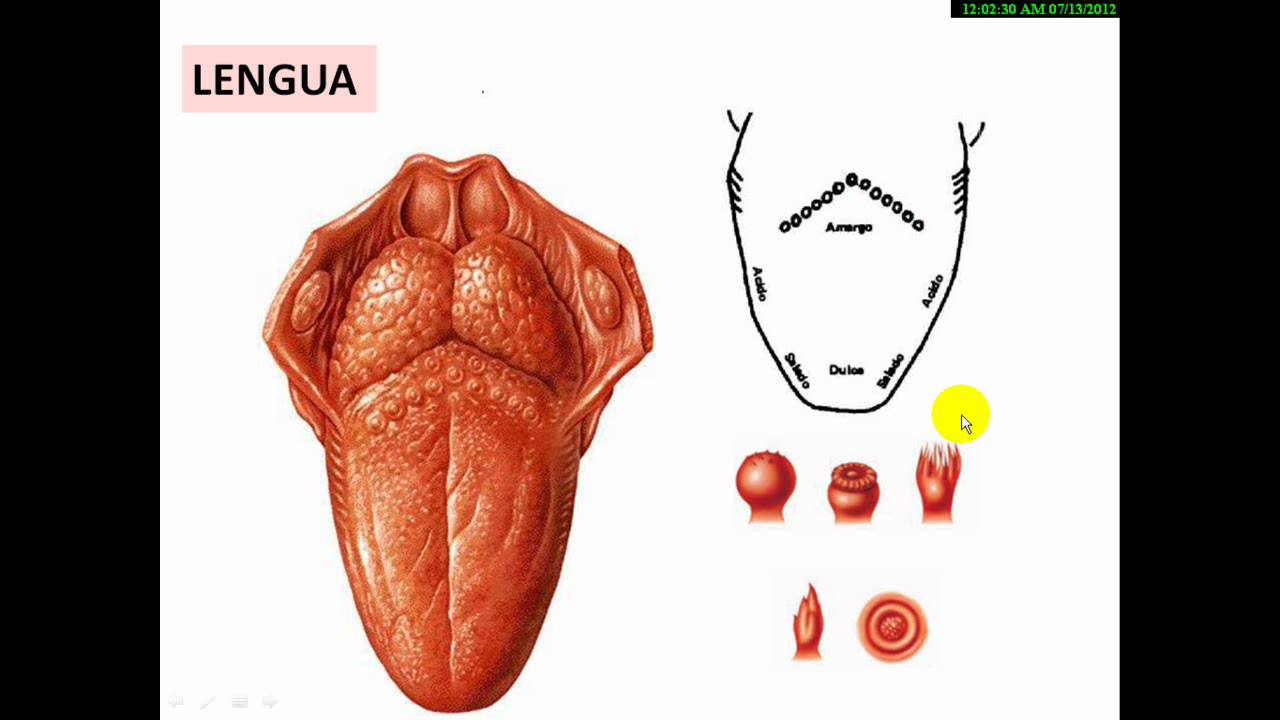 Es un órgano muscular móvil.
Ubicada en la cavidad oral y en la oro-faringe.
Participa en la masticación, gusto, deglución lenguaje y limpieza oral.

PAPILAS LINGUALE S:
Papilas circunvaladas: Grandes y aplanadas, delante del surco terminal, una fila en forma de V.
Papilas Foliadas: Pliegues laterales y pequeños de mucosa lingual que están poco desarrolladas.
Papilas Filiformes: Largas y numerosas, terminaciones aferentes sensibles al tacto. Son proyecciones cónicas y escamosas de color gris rosáceo y están ordenadas paralelamente al surco terminal.
Papilas Fungiformes: forma de champiñón de color rosa, dispersos entre las papilas filiformes, son mas numerosas en el vértice y bordes de la lengua.
MS. DE LA LENGUA
MUSCULOS INTRINSECOS: se origen que se insertan en la lengua. 
Ms. Vertical: Aplana y ensancha la lengua.
Ms. Longitudinal superior: sube la lengua.
Ms. Longitudinal inferior. baja la lengua.
Ms. Transverso: bordes de la lengua hacia el surco medio.
Músculos extrínsecos:
Ms. Palatogloso: lleva la lengua hacia el paladar.
Ms. Geniogloso: saca la lengua.
Ms. Hiogloso: baja la lengua.
Ms. Estilogloso:  lleva hacia atrás la lengua y la eleva.
INERVACION DE LA LENGUA.
Todos los músculos excepto el Palatogloso reciben inervación del nervio hipogloso.
Los dos tercios anteriores están inervados por el nervio lingual.
la membrana del tercio posterior y las papilas circunvaladas están inervadas por el nervio glosofaríngeo.
NUCLEOS DE LOS NERVIOS
El trigémino  es un nervio de naturaleza mixta, presenta una masa nuclear compleja en la que se distinguen: el núcleo intercalado sensitivo, el núcleo motor y, en la periferia, un ganglio: el ganglio trigeminal.
El glosofaríngeo es un nervio mixto, los núcleos del nervio glosofaríngeo están situados en la médula oblonga, y son dos: el núcleo motor somático (núcleo ambiguo) y el núcleo motor visceral (vegetativo).
El hipogloso es un nervio exclusivamente moto, su origen se presenta un núcleo motor somático en la médula oblonga, constituido por motoneuronas alfa y gamma, el cual se localiza en la parte más inferior de la fosa romboidea, en la profundidad del trígono del hipogloso.
BIBLIOGRAFIA
http://es.slideshare.net/irvin789/musculos-de-la-lengua
http://es.slideshare.net/nanceci/lengua-4650892
http://es.slideshare.net/marty_2701/anatoma-lengua 
http://gsdl.bvs.sld.cu/cgi-bin/library?e=d-00000-00---off-0estomato--00-0----0-10-0---0---0direct-10---4-------0-1l--11-es-50---20-help---00-0-1-00-0-0-11-1-0utfZz-8-00&a=d&c=estomato&cl=CL1&d=HASH01be2f72f5d5c77638fcc9c1.10.2.12